Инновационные формы взаимодействия ДОУ с семьёй в условиях внедрения ФГОС
Коновалова Н.Г.
воспитатель МБДОУ № 27
2017 год
Слайд
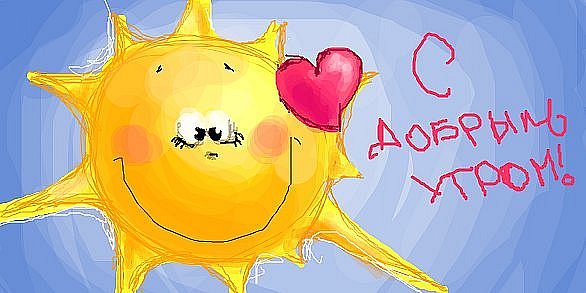 Чему обучать? Ради чего обучать?  Как обучать?
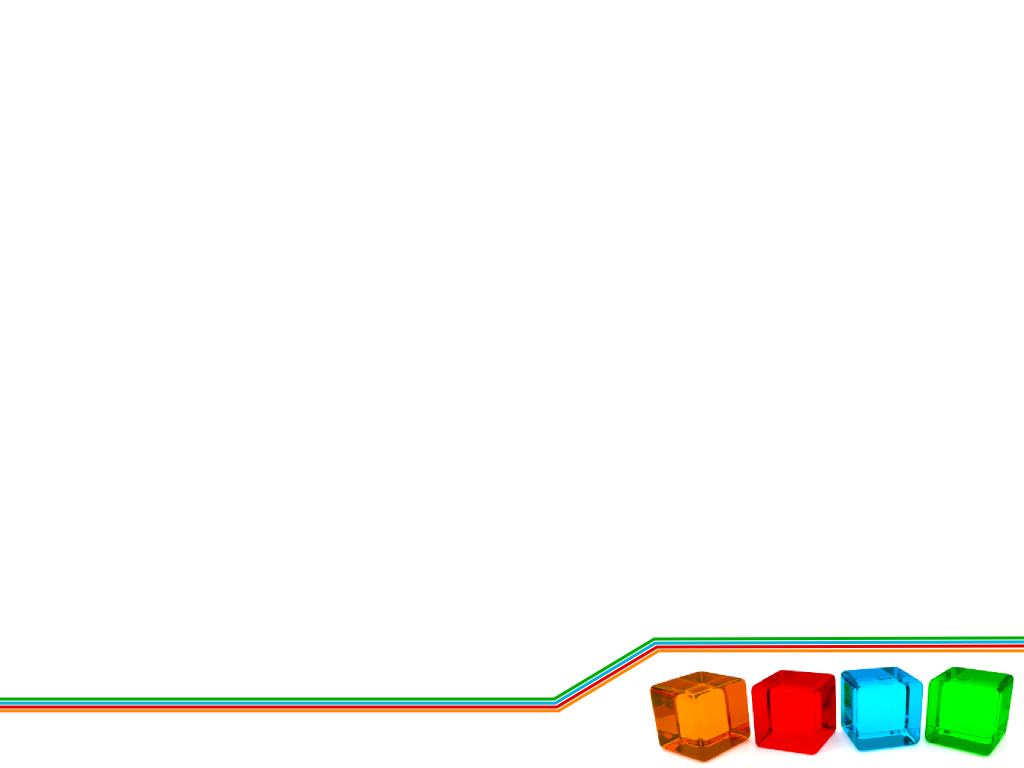 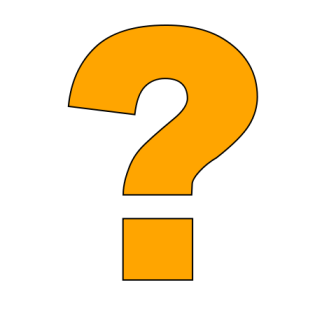 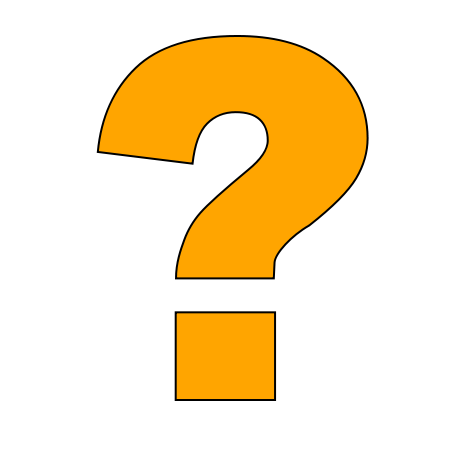 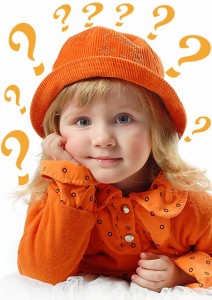 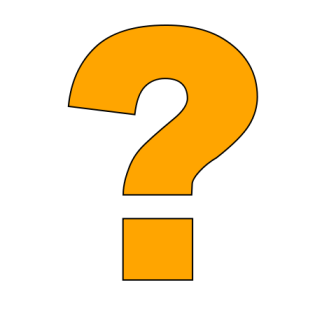 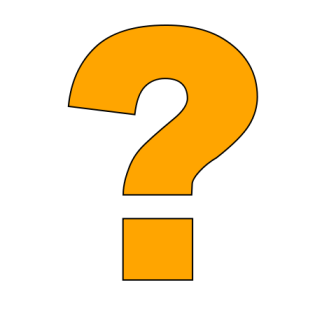 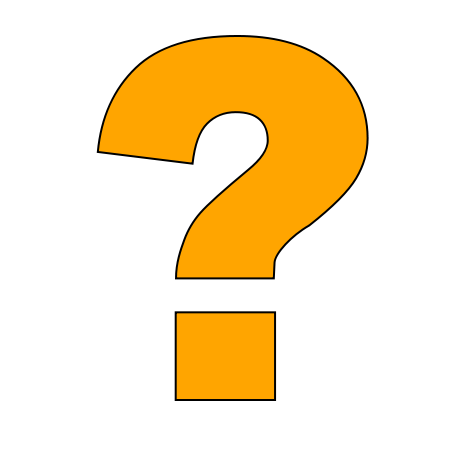 Главным в работе дошкольного образовательного учреждения является сохранение и укрепление физического и психического здоровья воспитанников, их творческое и интеллектуальное развитие, обеспечение условий для личностного роста.
Для осуществления  целей   необходимо решить  следующие задачи
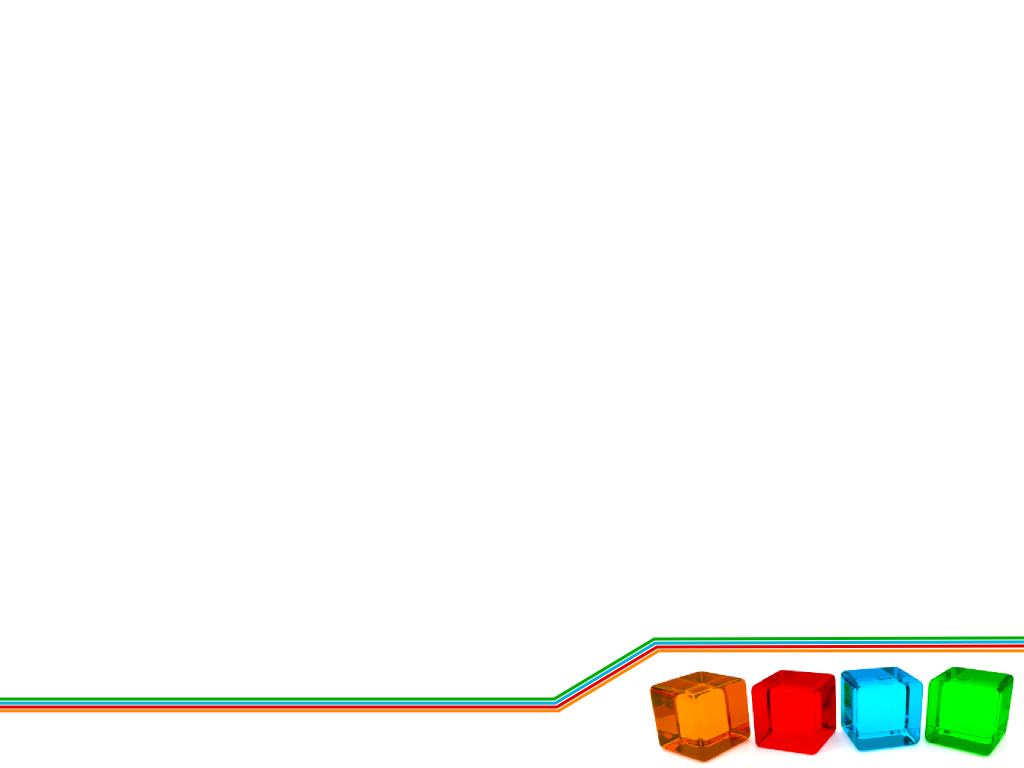 установить партнерские отношения с семьей каждого воспитанника
объединить усилия для развития и воспитания детей
создать атмосферу взаимопонимания, общности интересов, эмоциональной взаимной поддержки
активизировать и обогащать воспитательные умения родителей
поддерживать уверенность  родителей в собственных педагогических возможностях
Принципы  взаимодействия с родителями
Доброжелательный стиль общения педагога с родителями
Индивидуальный подход
Сотрудничество, а не наставничество
Серьезная подготовка
Динамичность
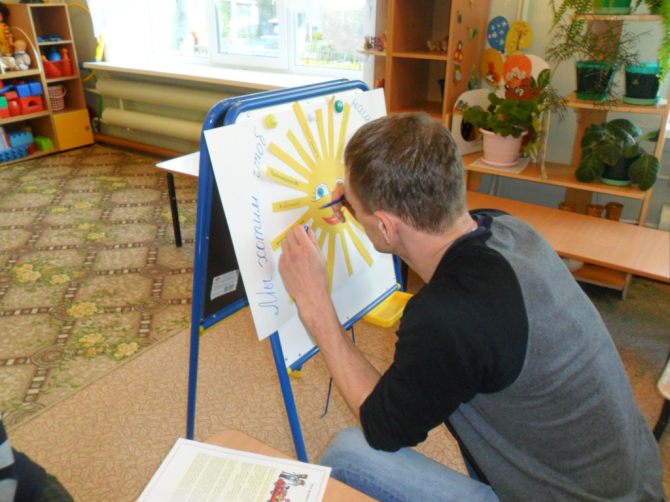 С чего начать?
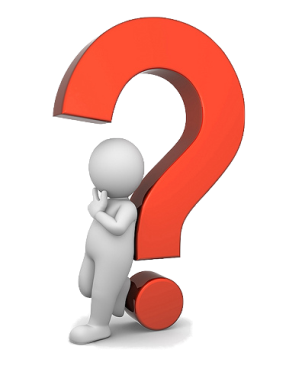 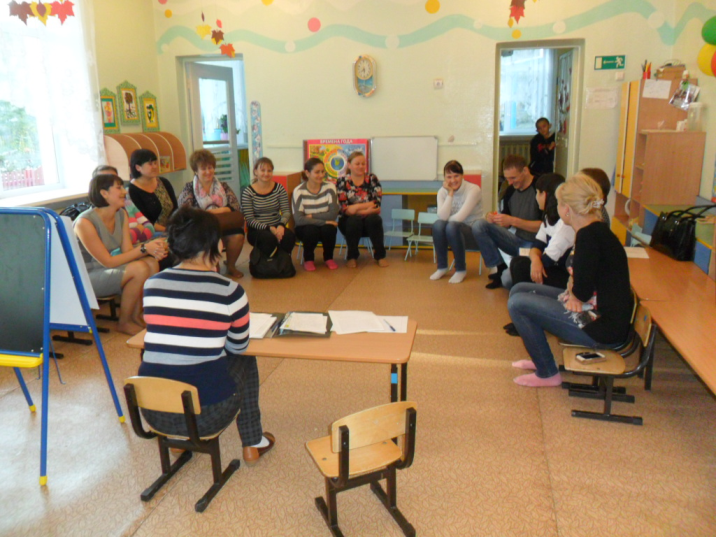 Родителей     можно условно разделить  на  три  группы
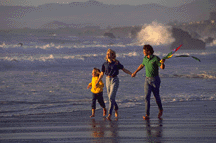 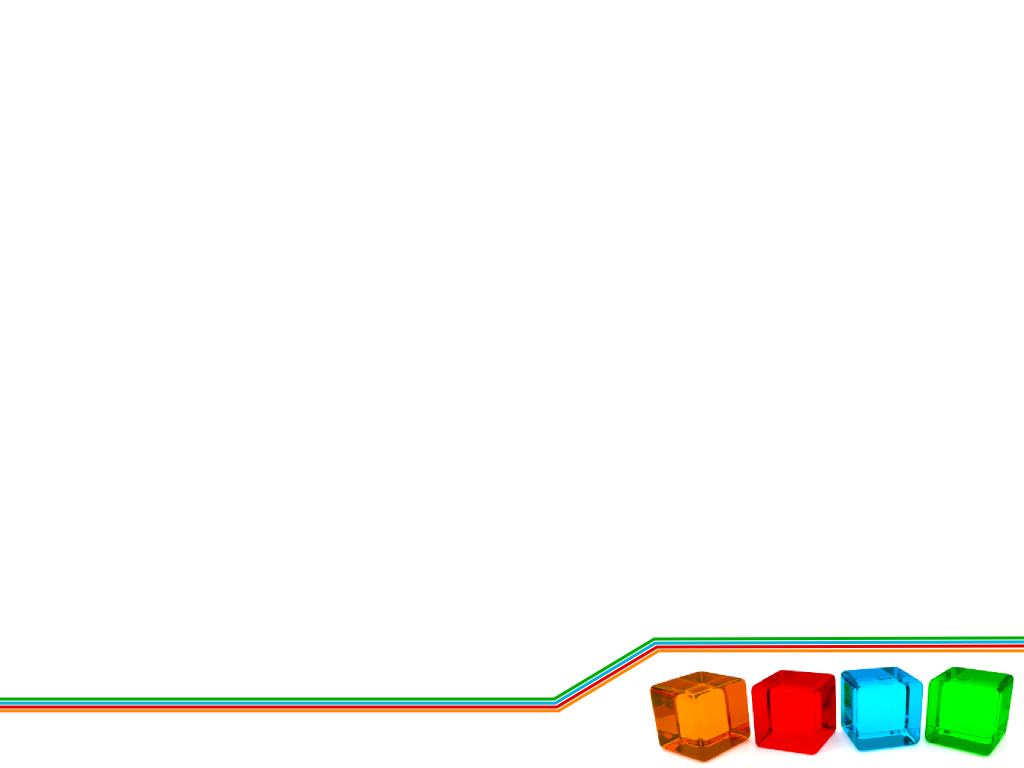 Мероприятия
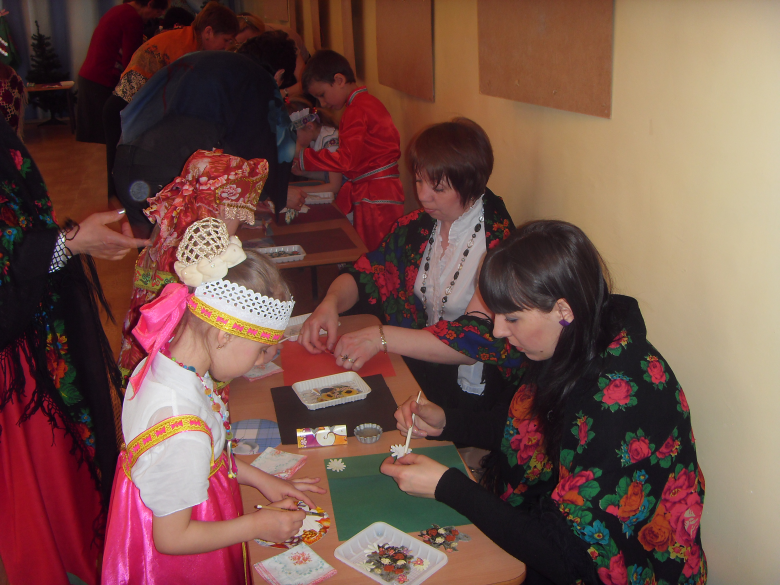 Традиционные формы взаимодействия
Нетрадиционные формы взаимодействия
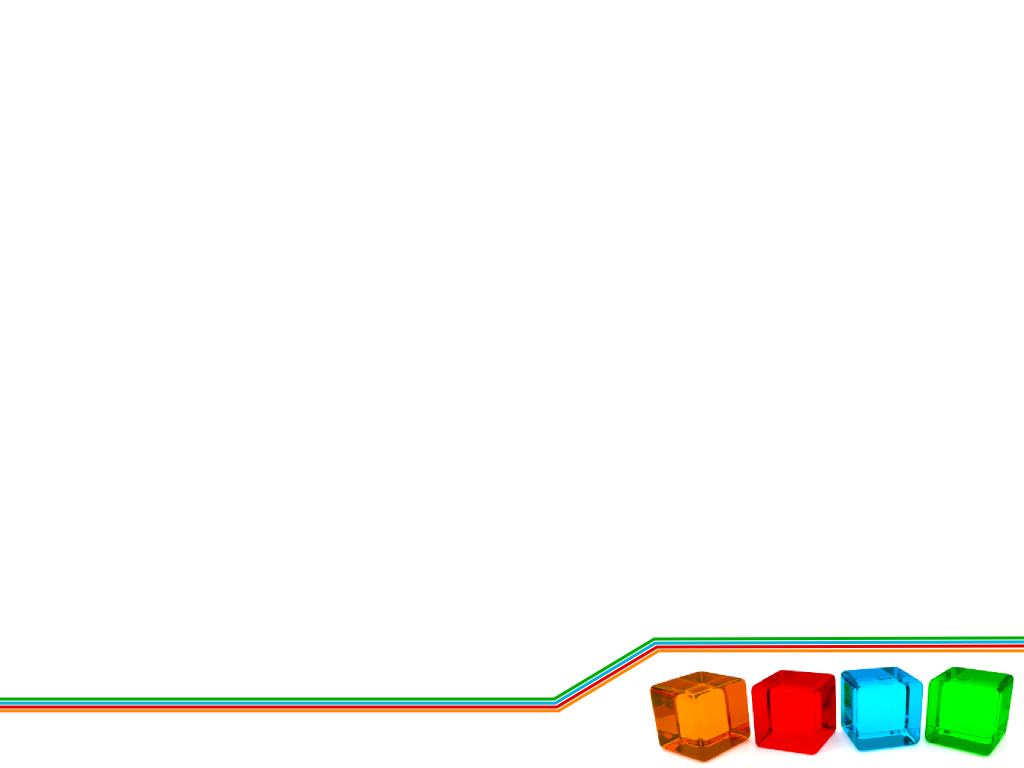 Заключение
Воспитательные функции семьи и ДОУ различны, но для всестороннего развития личности ребёнка необходимо их взаимодействие

Важным условием преемственности является установление доверительного делового контакта между семьей и детским садом

Использование разнообразных форм работы помогает     родителям      из     «зрителей»    и 
«наблюдателей»   становятся    активными    участниками  
образовательного   и  воспитательного  процесса   их  детей
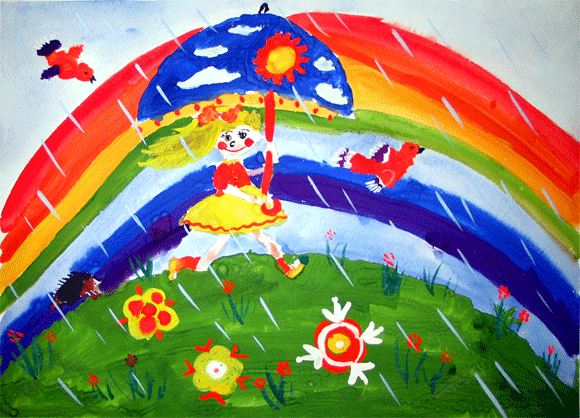 Слайд
Успехов в работе!
Список литературы
1. Дронь А. В., Данилюк О. Л. Взаимодействие ДОУ с родителями дошкольников. Санкт-Петербург. Детство-Пресс, 2012.
2.  Миклеева Н. В. Детский сад и молодая семья: Основы успешного взаимодействия. М.: Творческий Центр, 2010.
3. ФГОС от 17 октября 2013 г. N 1155
4.http://www.firo.ru/
5.http://mo.mosreg.ru/
6.http://www.asou-mo.ru/
7. http://mgou.ru/